UBND QUẬN LONG BIÊNTRƯỜNG MN ĐÔ THỊ VIỆT HƯNG

Lĩnh vực phát triển nhận thứcHoạt động  Khám phá “Bàn tay của bé”Lứa tuổi: MGB (3-4 tuổi)Giáo viên: Đỗ Thị Thanh NhànNĂM HỌC 2019-2020
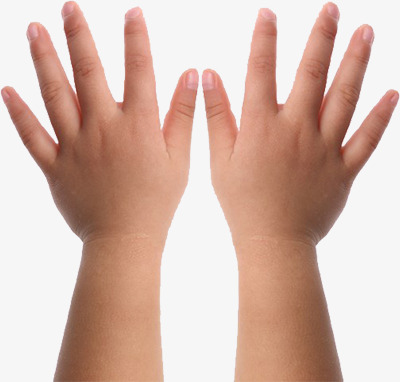 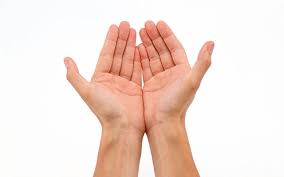 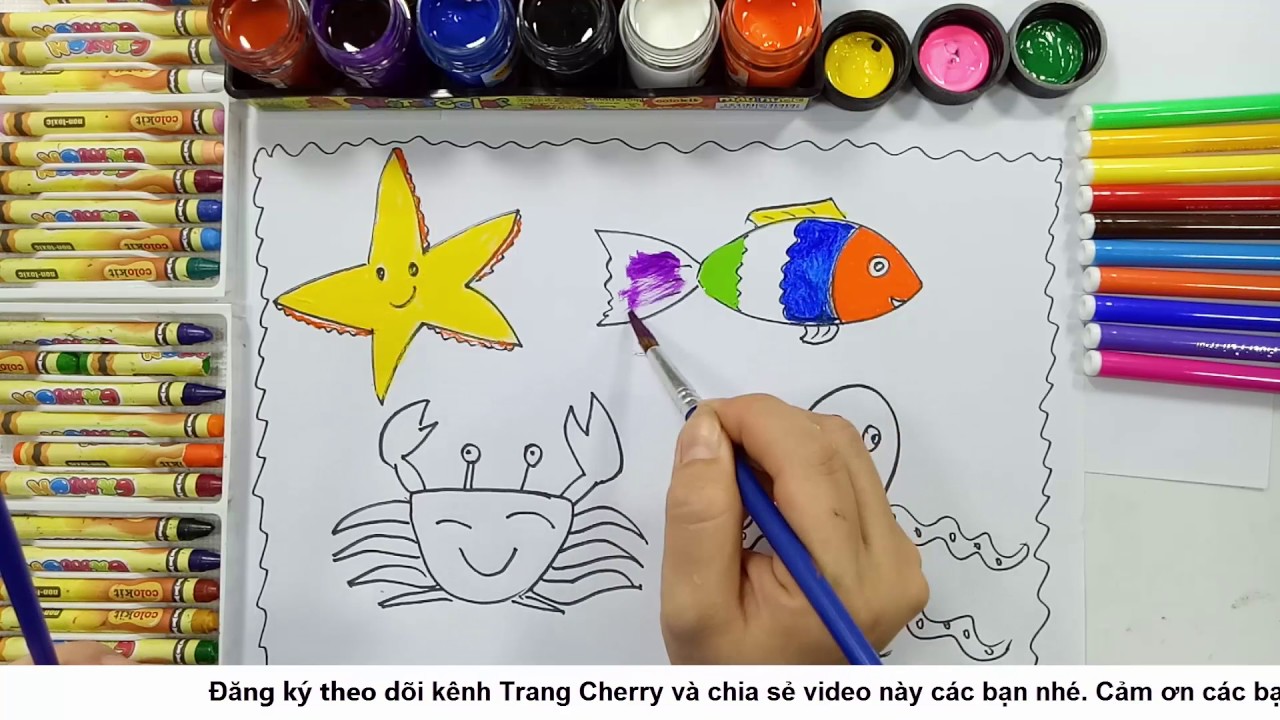 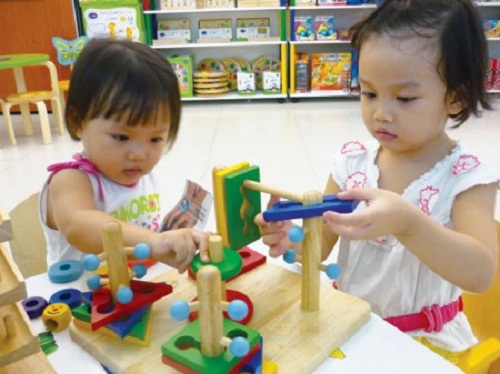 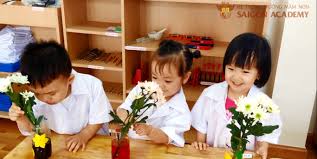 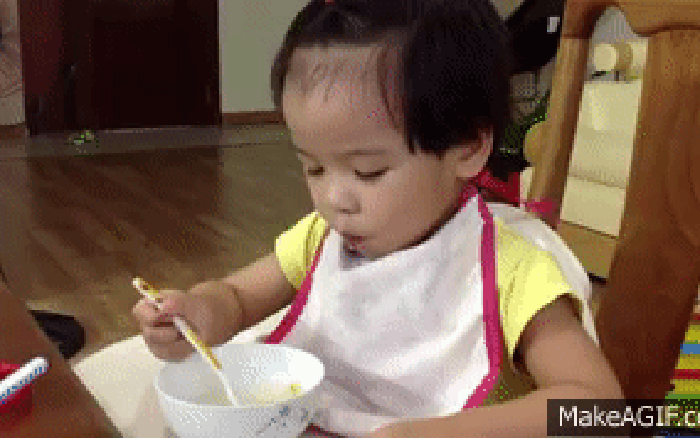 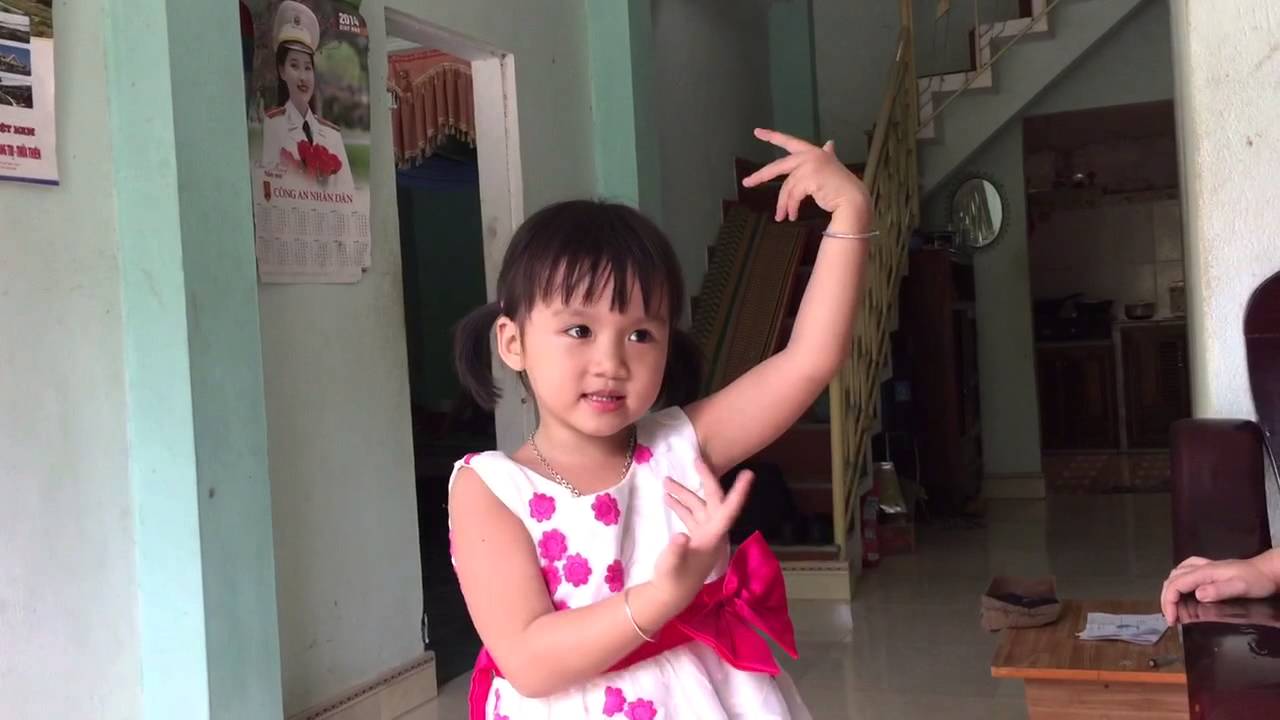 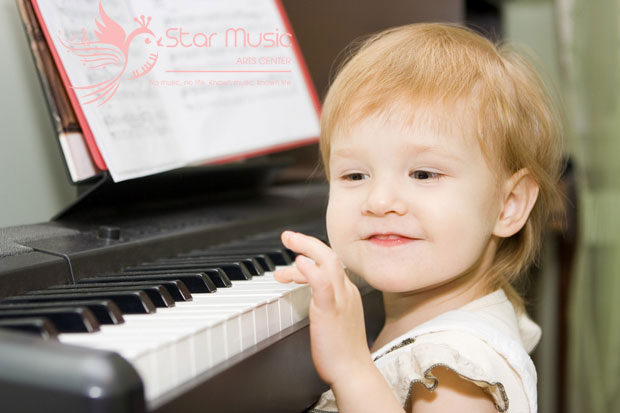 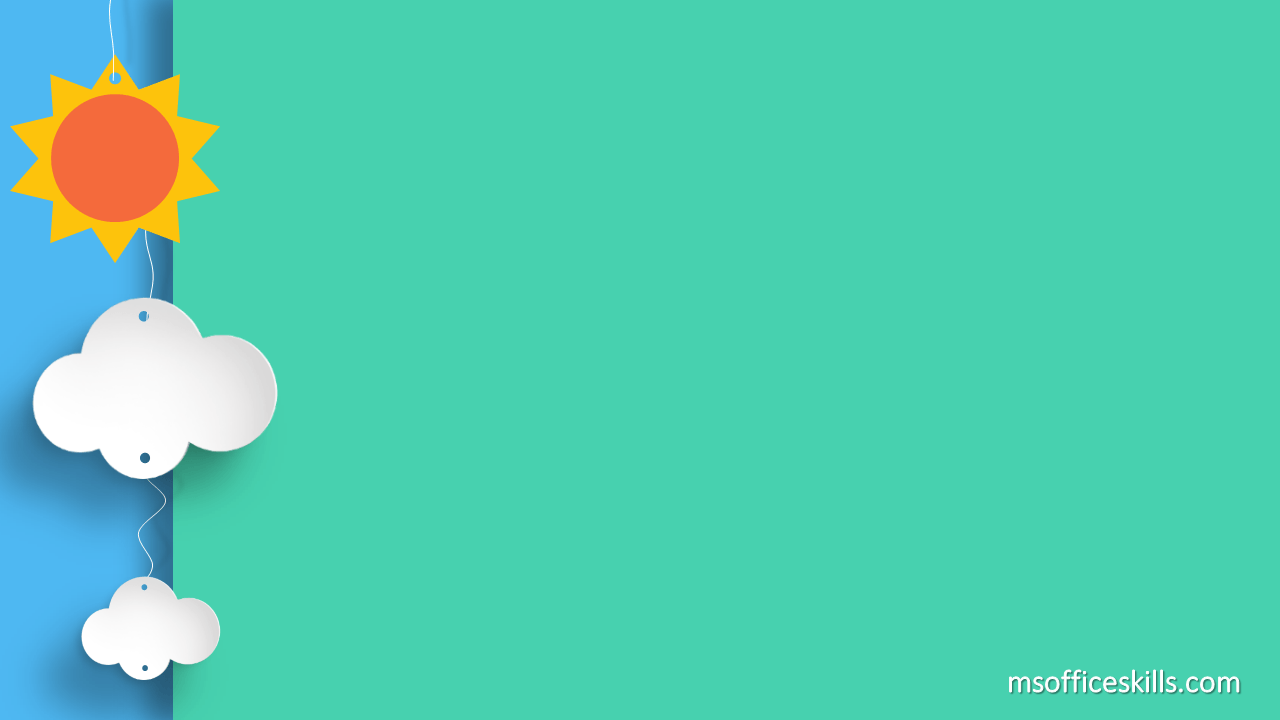 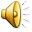 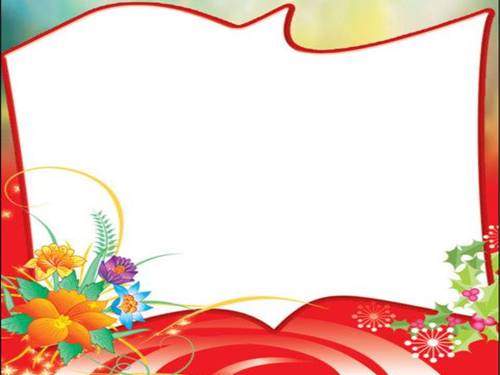 bé khéo tay
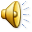 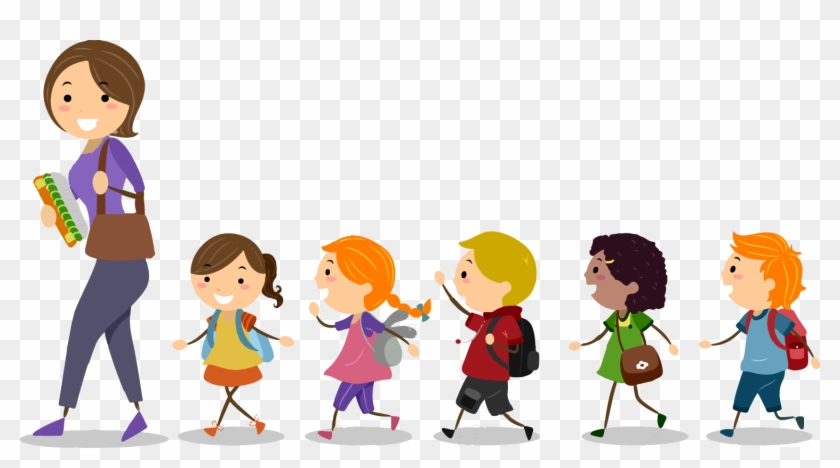 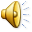